الفصل الثاني
التسيير المالي قصير الأجل : تسيير الخزينة
1
التسيير المالي قصير الأجل: تسيير الخزينة
مقدمة
المقاربات المختلفة لمفهوم الخزينة : المقاربة المحاسبية؛ المقاربة المالية.
دواعي الاحتفاظ بالخزينة
نماذج تقدير الحد الأدنى والحجم الأمثل للخزينة
حالات أزمة الخزينة والحلول الممكنة
مخاطر الاستثمارات المؤقتة للخزينة (الأسهم والسندات السوقية)
خاتمة
2
مقدمة
إن الهدف الأساس من تركيز الجهود حول موضوع إدارة الخزينة مفاده أن المنشأة تسعى إلى توفير السيولة وقت الحاجة وبطرق شتى . فالحفاظ على الخزينة أو النقدية شيء محبذ ومرغوب ، كما سوف يشار إليه في موضوع سياسة رأس المال العامل، ولكن الأمر يحتاج إلى وضع حدود معينة وبكيفية يتم بها التخلص من النقدية الزائدة عن الحاجة و وضعها موضع مجالات استثمارية أكثر ربحية. 
إن الإدارة المثلى للنقدية يراعى فيها مؤشرين أساسيين هما : السيولة والربحية. فالاتجاه نحو تحقيق السيولة وعلى حساب الربحية يعني بالضرورة الوقوع في ما يسمى بتكلفة الفرصة، بينما البحث عن الربحية خارج إطار السيولة سيؤدي بالأمر إلى تحمل مخاطر الاستثمار وبالتالي إمكانية تحمل خسائر تنعكس بالضرورة على الزيادة في التكاليف.
3
التسيير المالي قصير الأجل: تسيير الخزينةالمقاربات المختلفة لمفهوم الخزينة : المقاربة المحاسبية؛ المقاربة المالية
المقاربات المختلفة لمفهوم الخزينة : المقاربة المحاسبية؛ المقاربة المالية.
المقاربة المحاسبية : 
يُنظر إلى الخزينة من منظور محاسبي على أنها تمثل صافي الخزينة المعبر عنه بالفرق بين الخزينة - أصول والخزينة- خصوم. مع العلم أن الخزينة من جهة الخصوم تعبر الالتزامات النقدية قصيرة الأجل ، والمتمثلة عادة في السلفيات المصرفية. 
من جهة أخرى ، ومن منطلق النظام المحاسبي المالي الجزائري ، يمكن التعبير عن مفهوم الخزينة أيضا من خلال ما يعرف باسم جدول سيولة الخزينة ، الذي تختصر فيه نشاطات المؤسسة الاستثمارية والمالية والتشغيلية في شكل مقبوضات ومدفوعات للنقدية. وأن محصلة المقبوضات بالمدفوعات سيكون عبارة عن صافي النقدية أو ما يسمى أيضا بصافي الخزينة. والملاحظ، أن صافي الخزينة لصافي جدول الخزينة يتقارب بالضرورة مع صافي الخزينة المستخلص من جدول الميزانية.
4
التسيير المالي قصير الأجل: تسيير الخزينةالمقاربات المختلفة لمفهوم الخزينة : المقاربة المحاسبية؛ المقاربة المالية
المقاربات المختلفة لمفهوم الخزينة : المقاربة المحاسبية؛ المقاربة المالية.
إن الفرق بين جدولي الميزانية وسيولة الخزينة في التعبير عن حقيقة خزينة المؤسسة يتمثل في أن جدول الميزانية لا تظهر فيه حقيقة  الخزينة الصافية إلا عند نهاية الدورة المالية ، في حين أن الجدول الآخر يمكن الاسترشاد به  خلال الدورة  المالية وإلى غاية إعداده في نهاية الدورة المحاسبية أو المالية. 
المقاربة المالية :
تستند المقاربة المالية على مفاهيم مأخوذة ومشتقة من الميزانية المالية، سواء كان ذلك في شكل معادلات رياضية أو نسب مالية. فعلى سبيل المثال، حساب نقدية أوخزينة المؤسسة يكون من خلال الميزانية المالية التي من خلالها تتم عملية الحساب كمايلي:
النقدبة = رأس المال العامل الصافي – الاحتياج إلى رأس المال
النقدية الصافية = النقدية أصول – السلفيات المصرفية
5
التسيير المالي قصير الأجل: تسيير الخزينةالمقاربات المختلفة لمفهوم الخزينة : المقاربة المحاسبية؛ المقاربة المالية
أما من جهة استخدام النسب المالية، تكون النقدية على علاقة بمفهوم السيولة. وهناك ثلاثة نسب أساسية للسيولة: نسبة السيولة العامة، نسبة السيولة السريعة، ونسبة السيولة النقدية.
أما السيولة العامة فتحسب من خلال قسمة الأصول الجارية (المتداولة) على مجموع الخصوم الجارية (الديون قصيرة الأجل). أما ما يخص السيولة السريعة نفس النسبة السابقة باستثناء يحذف من البسط قيمة المخزون. نفس الشيء يقال بالنسبة للسيولة النقدية أين تحذف من مكونات البسط المخزون والمدينون ليبقى فقط النقدية والاستثمارات المؤقتة ذات العلاقة بالأوراق المالية، وتحديدا بالسندات السوقية قصيرة الأجل.
6
التسيير المالي قصير الأجل: تسيير الخزينةدواعي الاحتفاظ بالنقدية
دواعي الاحتفاظ بالخزينة
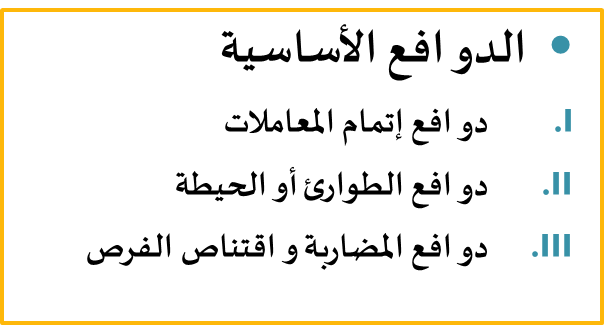 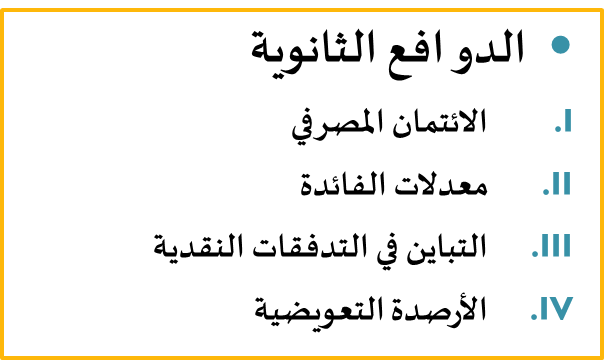 7
التسيير المالي قصير الأجل: تسيير الخزينةدواعي الاحتفاظ بالنقدية
الدوافع الأساسية
I - دوافع إتمام المعاملات 
تحتاج المؤسسة إلى  النقدية من أجل إتمام النشاط العملياتي اليومي ، من شراء المواد ودفع الأجور وتسديد الالتزامات المالية مثل الضرائب والأرباح الموزعة. ويؤثر مستوى عمليات المؤسسة ي إدارة رأس المال وبالتالي النقدية. فزيادة حجم المبيعات سيؤدي بالضرورة إلى زيادة النقدية المتحصل عليها من العملاء. وبالتالي كلما زاد حجم معاملات المؤسسة كلما زاد الرصيد النقدي. 
ii - دوافع الطوارئ أو الحيطة
في كثير من الأحيان قد يصعب على المؤسسة تقدير حجم الرصيد النقدي كنتيجة للمتغيرات غير المتوقعة ، وعدم التأكد من بيئة الأعمال. وتحسبا لما قد يحدث من ظروف ومن باب الحيطة والحذر تلجأ المؤسسة إلى الاحتفاظ برصيد نقدي كمخزون أمان لمقابلة الالتزامات.
iii - دوافع المضاربة و اقتناص الفرص
يساعد الاحتفاظ برصيد نقدي على اغتنام بعض الفرص وبالتالي تحقيق بعض الأرباح مثل الاستفادة من الخصم النقدي في حالة الشراء بكميات كبيرة. أما دافع المضاربة فيرتبط بالتغيرات في أسعار الأوراق المالية. مثل ارتفاع أسعار الفائدة على الأوراق المالية ، أو التقلبات التي تحدث في أسعار الصرف.
8
التسيير المالي قصير الأجل: تسيير الخزينة دواعي الاحتفاظ بالنقدية
الدوافع الثانوية
 i- الائتمان المصرفي
تلجأ المؤسسة إلى عقد اتفاقيات مع أحد ابنوك يلتزم فيه البنك بإقراض المؤسسة في حالة تعرضها لظروف طارئة. من بين الترتيبات التي تقوم بها المؤسسة اتجاه تعاملها مع البنك استخدام خطط ائتمان يوافق عليه البنك يتم بموجبه منح المؤسسة في فترة قصيرة جدا لا تتجاوز ثلاثة أيام قرضا لتلبية حاجاته من السيولة، مع ضرورة تحمل أباء الفائدة. وبهذا تصبح المؤسسة على قدر كبير في التخفيض من الرصيد النقدي لديها .
ii - معدلات الفائدة
يتأثر معدل الفائدة بعدة عوامل أهمها : حجم القرض الممنوح، تكاليف الترتيب الائتماني، مدى توافر في السوق النقدي ، وسياسة البنك المركزي. والسؤال الذي يطرح هو كيف يؤثر مستوى معدل الفائدة على حجم الرصيد النقدي؟ إن المعيار في تحديد الرصيد النقدي هو معيار التكلفة ، ذلك أن انخفاض أسعار فائدة القروض في السوق النقدي سيكون عاملا مساعدا للاعتماد على الترتيبات البنكية في جلب القروض لأن تكلفتها ستكون أقل فيما لو قورنت العملية بالاحتفاظ برصيد نقدي مرتفع  تتحمل المؤسسة من ورائه تكاليف الفرصة الضائعة أكبر من الفائدة المسددة.
9
التسيير المالي قصير الأجل: تسيير الخزينة دواعي الاحتفاظ بالنقدية
الدوافع الثانوية
 iii - التباين في التدفقات النقدية
يتأثر الرصيد النقدي للمؤسسة بفعل عدم انتظام التدفقات النقدية الصادرة والواردة . وهذا ما قد يتسبب في تعريض المؤسسة إلى بعض الصعوبات في توفير السيولة أحيانا ، وفي تحقيقها لفائض في النقدية . فعدم انتظام العملاء في عملية التسديد وغياب سياسة ائتمانية اتجاههم تجعل عملية التدفق غير مستقرة ومضطربة ، وهذا ما قد يعرض المؤسسة إلى تحمل تكاليف مرتفعة تتنافى وأهداف التسيير المالي.
vi - الأرصدة التعويضية
يقصد بالرصيد التعويضي المبلغ الذي تحتفظ به المؤسسة لدى حسابه بالبنك طيلة مدة القرض ولا تأخذ عليه فوائد مقابل الخدمات والاستشارات التي يقدمها للمؤسسة. ومثل هذا الرصيد يرفع من حجم الرصيد النقدي الذي تحتفظ به المؤسسة وفي الوقت نفسه لا يدعم موقف السيولة لدى المؤسسة لأنها لا  تستطيع استخدامه.
10
التسيير المالي قصير الأجل: تسيير الخزينة العائم Float
العائم
العائم هو الفرق بين الرصيد النقدي الذي تظهره دفاتر المؤسسة وبين رصيدها لدى البنك الذي تتعامل معه. فعلى سبيل المثال عندما تقوم المؤسسة بتحرير شيك لأحد مورديها فإن رصيدها النقدي في دفاترها المحاسبية سينخفض بقيمة الشيك بينما يظل رصيدها لدى البنك على حاله حتى يقوم المورد بتحصيل قيمة الشيك من حساب بنك المؤسسة. وهذا معناه أنه خلال الفترة بين تحرير الشيك وتقديمه للبنك يكون الرصيدان الدفتري والبنكي للمؤسسة مختلفين. ويوجد نوعان رئيسيان من أنواع العائم هما عائم المدفوعات وعائم المقبوضات.
11
التسيير المالي قصير الأجل: تسيير الخزينة العائم Float
عائم المدفوعات
يقصد بعائم المدفوعات الشيكات التي تحررها المؤسسة لمورديها، ما يؤدي إلى انخفاض الرصيد النقدي في دفاتر المؤسسة ولا يؤدي إلى تغيير في رصيدها لدى البنك إلا بعد فترة زمنية معلومة أو غير معلومة.
مثال : قامت مؤسسة تجارية بشراء بضاعة بقيمة 1000 دج بتاريخ 10/10 بشيك على أن يقدم المورد الشيك إلى البنك  بتاريخ 10/20 . ما هو العائم وعائم المدفوعات عند تحرير الشيك وللفترة ما بين التحرير وتقديم الشيك للبنك من طرف المورد ؟
العائم قبل تاريخ 10/10 = رصيد المؤسسة لدى البنك – الرصيد الدفتري للمؤسسة
      		       = 1000 دج – 1000 دج = 0
عائم المدفوعات للفترة ما بين 10و 10/20 = رصيد المؤسسة لدى البنك – الرصيد الدفتري للمؤسسة
      		       = 1000 دج – 0 دج = 1000 دج
12
التسيير المالي قصير الأجل: تسيير الخزينة العائم Float
عائم المقبوضات
يقصد بعائم المقبوضات الشيكات التي تستلمها المؤسسة من عملائها، ما يؤدي إلى زيادة الرصيد النقدي في دفاتر المؤسسة ولكن لا يؤدي إلى تغيير فوري في رصيدها لدى البنك إلا بعد فترة زمنية معلومة أو غير معلومة.
مثال : قامت مؤسسة تجارية ببيع بضاعة بقيمة 1000 دج بتاريخ 10/10 بشيك على أن يتم إيداع قيمة الشيك إلى رصيد المؤسسة بالبنك  بتاريخ 10/20 . مع العلم أن المؤسسة تمتلك برصيدها لدى البنك المتعامل معه 1000 دج. ما هو العائم وعائم المقبوضات عند استلام الشيك  من العميل وللفترة ما بين استلام الشيك وإيداعه للبنك من طرف المؤسسة ؟
العائم قبل تاريخ 10/10 = رصيد المؤسسة لدى البنك – الرصيد الدفتري للمؤسسة
      		       = 1000 دج – 1000 دج = 0
عائم المقبوضات للفترة ما بين 10و 10/20 = رصيد المؤسسة لدى البنك – الرصيد الدفتري للمؤسسة
      		       = 1000 دج – 2000 دج =  -1000 دج
13
التسيير المالي قصير الأجل: تسيير الخزينة العائم Float
صافي العائم
صافي العائم عبارة عن محصلة الفرق بين الرصيد النقدي للمؤسسة لدى البنك ورصيدها النقدي في دفاترها. فإذا كان صافي العائم موجبا فمعنى ذلك أن عائم المدفوعات يفوق عائم المقبوضات، وأن الرصيد النقدي للمؤسسة لدى البنك يفوق رصيدها الدفتري. والعكس من ذلك صحيح.
مثال : 
بافتراض أن المؤسسة X  تمتلك رصيدا بالبنك يقدر بــ 10000 دج، وأنها أصدرت بعد ذلك شيكا بمبلغ 2000 دج مقابل شراء آلة طباعة، وقامت أيضا بإيداع شيك بمبلغ 4000 دج في حسابها لدى البنك. 
المطلوب : حساب كل من : عائم المدفوعات، وعائم المقبوضات، وصافي العائم.
14
التسيير المالي قصير الأجل: تسيير الخزينة العائم Float
صافي العائم
الإجابة:
عائم المدفوعات = الرصيد النقدي لدى البنك – الرصيد الدفتري للمؤسسة
                              =  10000 دج – (10000 - 2000) = 2000 دج
عائم المقبوضات = رصيد المؤسسة لدى البنك – الرصيد الدفتري للمؤسسة
	            = (10000 دج – 2000 دج) – (8000 دج + 4000 دج) 
	           = 8000 دج – 12000 دج = - 4000 دج 
صافي العائم = ∑ عائم المقبوضات وعائم المدفوعات 
	     = -4000 دج + 2000 دج = - 2000 دج
فإذا كان المدير المالي على دراية بأن الشيكات المصدرة لا يتم تسويتها إلا بعد فترة زمنية طويلة نسبيا عند ذلك يستطيع الاحتفاظ بمستوى نقدية منخفض.
15
التسيير المالي قصير الأجل: تسيير الخزينة إدارة النقدية:إدارة تحصيل النقدية و إدارة المدفوعات
إدارة النقدية :
 يتعلق جزء كبير من إدارة النقدية باتخاذ الإجراءات والترتيبات اللازمة لتحصيل النقدية من لعملاء، ودفع مستحقات للمردين ، واستثمار النقدية الزائدة عن الحاجة. والمتعارف عليه أن ، التأخير في التحصيل للنقدية من شأنه أن يضر بسيولة المؤسسة ، وبالتالي على المؤسسة  تبني الإجراءات التي من شأنها الإسراع في عملية التحصيل والتقليل ما أمكن من المدة  الزمنية في تحصيل حساباتها من العملاء.  وعلى العكس من هذا ، على المؤسسة العمل على الإبطاء في عملية التسديد للموردين والدفع لفترات زمنية أطول تفوق على الأقل فترة تحصيل المقبوضات من العملاء. فهذه التدابير من شأنها التقليل من الاحتفاظ بالنقدية ، أو إذا استلزم الأمر القيام بعمليات استثمار مؤقتة للنقدية الزائدة عن الحاجة.
16
التسيير المالي قصير الأجل: تسيير الخزينة إدارة النقدية:إدارة تحصيل النقدية و إدارة المدفوعات
إدارة تحصيل النقدية
تتولى المؤسسة عملية تحصيل النقدية بطريقين : يتمثل الطريق الأول في اعتمادها على العلاقة المباشرة مع العميل ، أما الثاني فيكون عن استئجار مكتب خاص يتولى عملية التحصيل لصالح المؤسسة. ففي حالة تولي المؤسسة عملية التحصيل بنفسها فسيكون الأمر عن طريق النقد أو الشيك أو بطاقة ائتمانية. وفي هذا يسر للإدارة  لعمليات  التحصيل التي تقوم بها. أما في حالة الاستئجار ففيه ضمان للنقدي المحصلة مع ضرورة تحمل تكاليف الخدمة التي تتلقاها من المكاتب الخاصة.
 الصناديق المغلقة 
تلجأ بعض المؤسسات إلى استخدام صناديق بريد خاصة بها تعرف بالصناديق المغلقة ، الهدف من العملية التقليل من فترة الإرسال البريدي لشيكات العملاء ومدة التسويات المحاسبية والمكتبية لدى المؤسسة. يبدأ النظام بأن يقوم العميل بإرسال مدفوعاته إلى صناديق البريد الخاصة ويتولى أحد البنوك المحلية تجميع الشيكات التي تصل هذه الصناديق وإيداعها في حساب المؤسسة ويتولى بشكل مباشر عملية التحصيل دون انتظار المؤسسة استكمال الإجراءات المحاسبية والإدارية
17
التسيير المالي قصير الأجل: تسيير الخزينة إدارة النقدية:إدارة تحصيل النقدية و إدارة المدفوعات
التركيز البنكي
تمتلك كثير من المؤسسات حسابا جاريا واحدا لدى أحد البنوك يتم من خلاله سداد قيمة الشيكات  التي حررتها المؤسسة ، وتصب فيها قيمة الشيكات المحصلة لصالح المؤسسة. وتبرز أهمية التركيز البنكي في المؤسسات كبيرة الحجم التي يكون لديها حسابات جارية منتشرة حسب انتشار فروعها، في هذه الحالة قد يصبح مجموع الرصيد النقدي للمؤسسة مرتفعا ، ما يجعلها تلجأ إلى استخدام نظام التركيز البنكي ، حيث تقوم فروع المؤسسة بتحصيل الإيرادات وإيداعها في الحسابات المحلية التابعة لها وتقوم البنوك في نهاية كل يوم بتحويل الأرصدة الزائدة عن الحد الأدنى إلى حسا بات التركيز .
من أهم مزايا هذا النظام، أنه يقلل من عدد الحسابات التي يجب على المؤسسة إدارتها ومتابعتها. كما أن تجميع الأرصدة النقدية قد يجعل المؤسسة في وضع أفضل للحصول على عائد أفضل من جراء الاستثمار قصير الأجل.
18
التسيير المالي قصير الأجل: تسيير الخزينة إدارة النقدية:إدارة تحصيل النقدية و إدارة المدفوعات
إدارة المدفوعات
إذا كان الهدف من إدارة المقبوضات هو التسريع في عملية التحصيل للنقدية ، فإن هدف الإدارة من إدارة المدفوعات هو إبطاؤها حتى تتمكن المؤسسة من الاستفادة من النقدية لأطول فترة ممكنة وبالتالي تخفيض الاحتياجات المالية. وفي هذا الصدد تسعى المؤسسة إلى إطالة كل من التعويم البريدي والتعويم المتعلق بإجراءات تحصيل الشيكات التي تصدرها. وتتسم إدارة المدفوعات بخاصيتين : العمل على إبطاء تسديد المدفوعات، ومنها زيادة تعويم المدفوعات، والخاصية الثانية الرقابة على المدفوعات.
زيادة تعويم المدفوعات: ما تقوم به المؤسسة من محاولة الإبطاء في التسديد لمستحقاتها ، يقوم به العميل عند سداده عن طريق وذلك بإطالة مدة التسديد.
الرقابة على المدفوعات: تجنبا لم قد يحدث من تأخير لسداد فواتير العملاء بطريق شيكات أو غيرها ، فإن الكثير من المؤسسات تستخدم أنظمة خاصة بإدارة النقدية، والاحتفاظ بالحد الأدنى للنقدية لمواجهة الحاجة الناتجة عن تأخير السداد من العملاء ، أو زيادة التسريع في سداد مستحقات الموردين.
19
التسيير المالي قصير الأجل: تسيير الخزينةنماذج تقدير الحد الأدنى والحجم الأمثل للخزينة
نماذج تقدير الحد الأدنى والحجم الأمثل للخزينة
بعد أن يتم تحديد وإقرار السياسات التي تحكم إدارة النقدية تنصب جهود الإدارة المالية على مواجهة تحديد الحد الأدنى للنقدية. ومن بين الأساليب الكمية شائعة الاستخدام ما هو موضح أدناه،  
أسلوب النسب المالية
نموذج الكمية الاقتصادية للطلب William Baumol 
نموذج حد المراقبة Miller and Orr
20
التسيير المالي قصير الأجل: تسيير الخزينةنماذج تقدير الحد الأدنى والحجم الأمثل للخزينة
أسلوب النسب المالية 
- تلجأ الإدارة إلى تحديد الرصيد النقدي في ظل الظروف العادية وظروف الذروة ، مع ضرورة المعرفة المسبقة بالمتوسط اليومي للمدفوعات النقدية وكذلك عدد أيام الأمان.
- يتم تقدير عدد أيام الأمان انطلاقا من الخبرة و التجربة و على اتجاه  و ميول الإدارة نحو المخاطرة. 
- بافتراض أن المتوسط اليومي من النقدية المقدر هو 50000 دج، إذن فمستوى الأمان النقدي في حالة الظروف العادية سيضرب في عدد أيام الأمان المقدر بدلالة النقدية . فإذا كانت عدد أيام الأمان المقدرة هي  4 أيام ، فإن مستوى الأمان في مثل هذه الظروف عبارة عن 200000 دج.
21
التسيير المالي قصير الأجل: تسيير الخزينةنماذج تقدير الحد الأدنى والحجم الأمثل للخزينة
نموذج الكمية الاقتصادية للطلب William Baumol 
تم تطوير نموذج الكمية الاقتصادية للطلب من طرف العالم الاقتصادي وليام بومول. حيث بنى النموذج على افتراض حالة التأكد فيما يتعلق بالتدفقات النقدية الداخلة                و الخارجة؛ و ذلك لأجل تحديد الحجم الأمثل من النقدية الواجب الاحتفاظ به بالمنشأة. الهدف من النموذج هو السعي في تخفيض التكاليف الكلية المتصلة بمبدأ الاحتفاظ بالنقدية. 
و يوجد نوعان من التكاليف لهما صلة بمزايا الاحتفاظ بالنقدية يتمثلان في تكلفة الفرصة البديلة، و تكلفة الصفقة (تكلفة تجارية). أما النوع الأول فيعبر عن علاقة التكلفة بالزيادة في الاحتفاظ بالنقدية عن الحد المطلوب. بينما يعبر النوع الآخر عن النقص في النقدية عن الحد المطلوب مما يجعل المنشأة  تضطر في البحث عن مصادر للنقدية و العمل على تدبيرها و هذا ما يؤدي بالتالي إلى ارتفاع التكلفة المسماة بتكلفة الصفقة  أو تكلفة السمسرة.
يتحدد الحجم الأمثل للرصيد النقدي وفق نموذج بومول عند الحد الذي تتساوى عنده تكلفة الفرصة مع تكلفة الصفقات.
22
التسيير المالي قصير الأجل: تسيير الخزينةنماذج تقدير الحد الأدنى والحجم الأمثل للخزينة
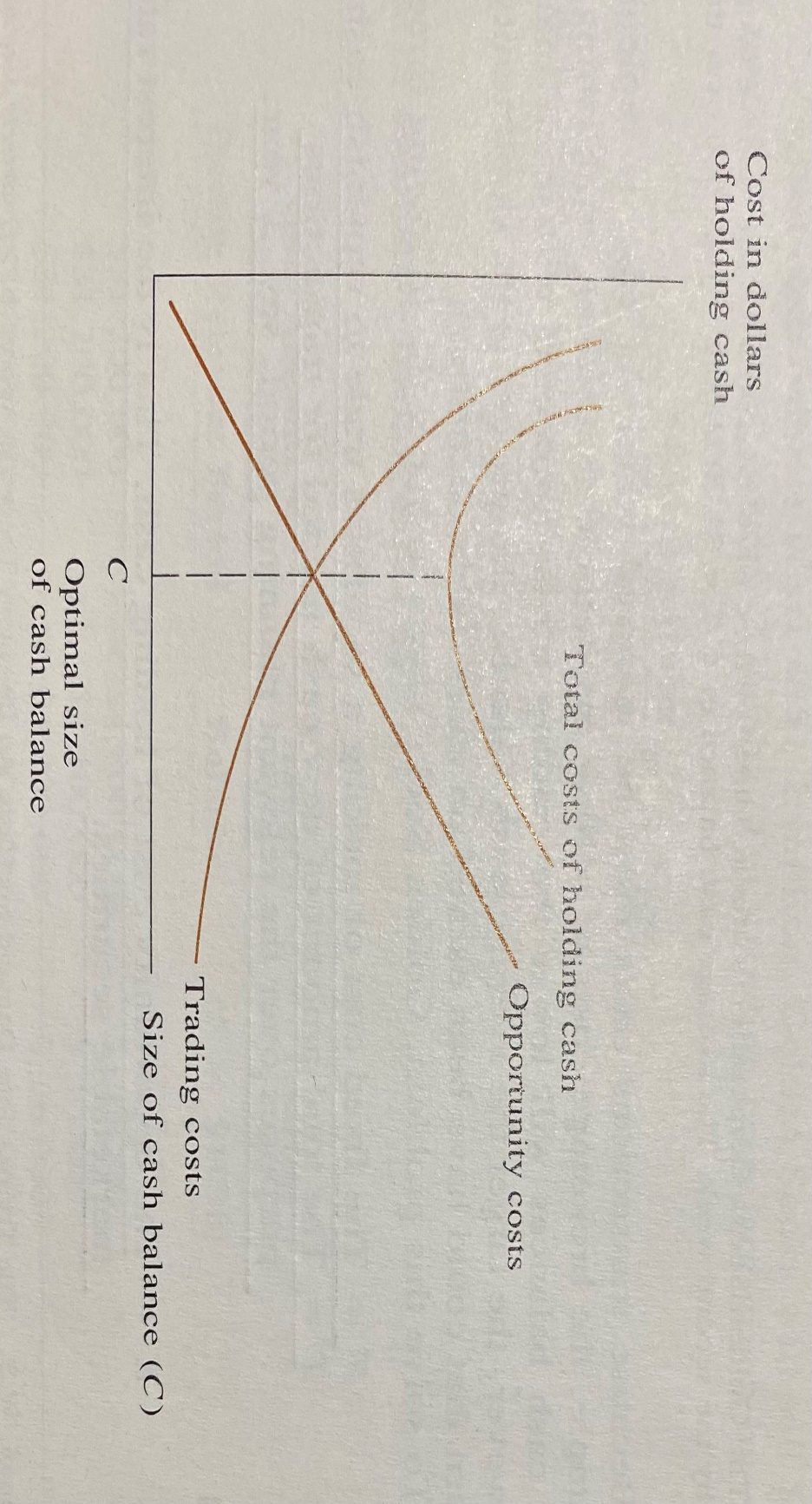 نموذج الكمية الاقتصادية للطلب William Baumol
23
التسيير المالي قصير الأجل: تسيير الخزينةنماذج تقدير الحد الأدنى والحجم الأمثل للخزينة
نموذج الكمية الاقتصادية للطلب William Baumol
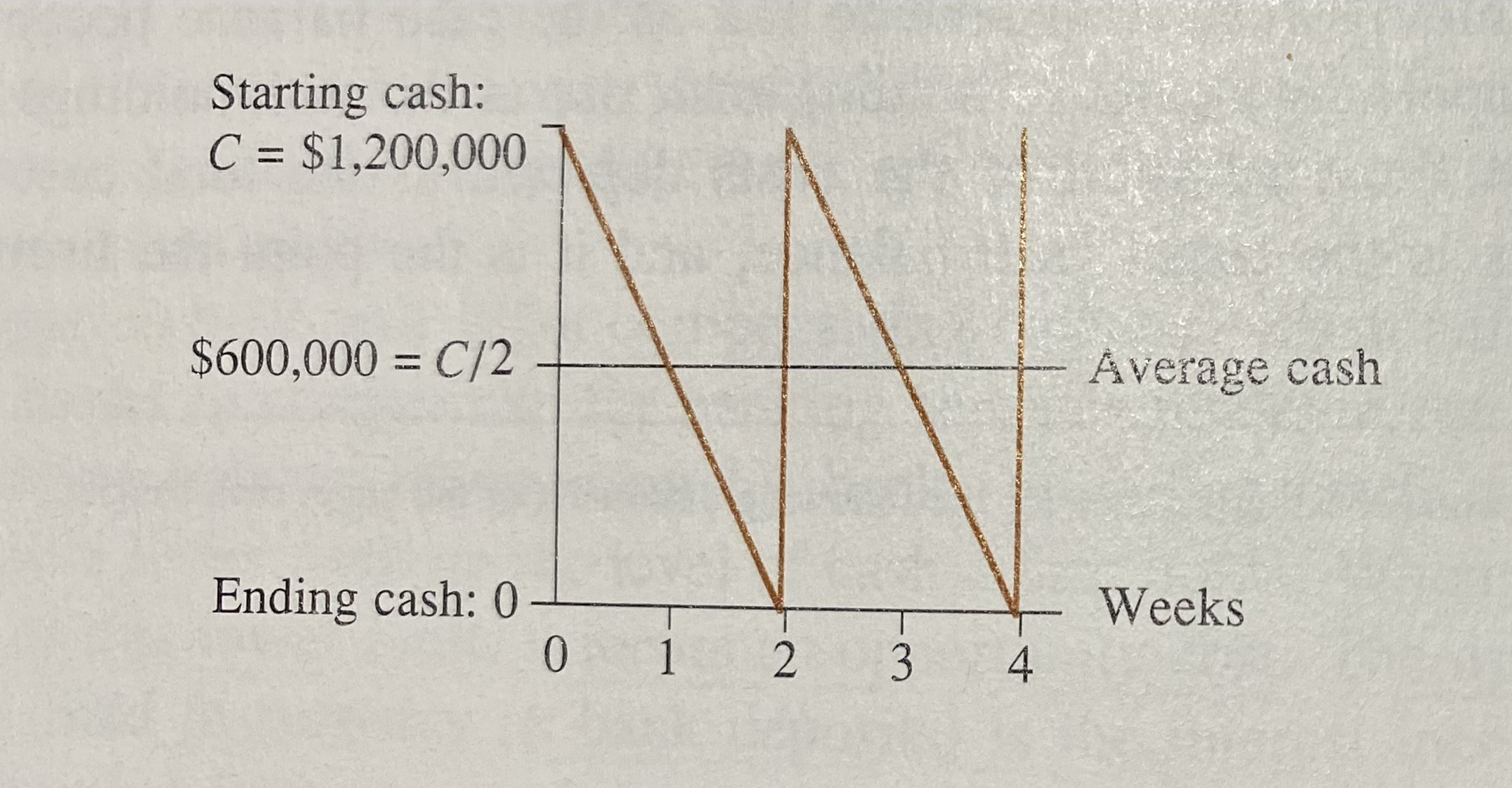 24
التسيير المالي قصير الأجل: تسيير الخزينةنماذج تقدير الحد الأدنى والحجم الأمثل للخزينة
نموذج الكمية الاقتصادية للطلب (نموذج بومول)
و يمكن تحديد الحجم الأمثل للرصيد النقدي من خلال الافتراضات والمعادلات الموضحة أدناه،
إذا كان D يمثل الطلب الكلي على النقدية (حجم المدفوعات النقدية خلال الفترة المعينة)، و Q يمثل كمية الرصيد النقدي فإن عدد التحويلات سيعبر عنه بالمعادلة التالية: .....................                    ....(1) 
و بافتراض أن O  يمثل التكلفة الثابتة للصفقة ، بمعنى تكلفة ثابتة لكل أمر شراء     ومستقلة عن قيمة الأموال المحولة من وإلى أوراق مالية. و أن H معدل العائد على الأوراق المالية ، فإن متوسط الرصيد النقدي الممثل بـ A سيكون وفق المعادلة التالية: ........        .....(2)
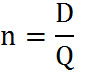 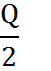 25
التسيير المالي قصير الأجل: تسيير الخزينةنماذج تقدير الحد الأدنى والحجم الأمثل للخزينة
نموذج الكمية الاقتصادية للطلب (نموذج بومول)
ومما سبق يمكن تحديد الفرصة البديلة وفق المعادلة التالية: 
                                     .......(3) 
و الملاحظ أن الرصيد النقدي له علاقة طردية بتكلفة الفرصة البديلة ، أي كلما زاد الرصيد النقدي زادت تكلفة الفرصة البديلة و العكس صحيح.

من جهة أخرى ، فإن تكلفة تدبير النقدية فيعبر عنه بتكلفة الصفقة ضرب عدد التحويلات، أي من خلال ما توضحه المعادلة التالية: 
                                       ......(4) 
و عليه يصبح مجموع تكاليف النقدية عبارة عن تكاليف الفرصة البديلة مضافا إليها تكاليف تدبير الأموال و هذا ما توضحه المعادلة التالية:
                                     ........ (5)
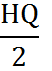 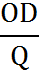 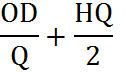 26
التسيير المالي قصير الأجل: تسيير الخزينةنماذج تقدير الحد الأدنى والحجم الأمثل للخزينة
نموذج الكمية الاقتصادية للطلب (نموذج بومول)
ومما سبق يمكن تحديد الحجم الاقتصادي للكمية المطلوبة من النقود، و ذلك في ظل تخفيض مجموع التكاليف إلى الحد الأدنى. و يتم تحديد الحجم الأمثل للنقدية من خلال استعمال العمليات الرياضية المعبر عنها بـ  

تساوي تكلفة الفرصة البديلة بتكلفة تدبير الأموال (المعادلة 3 و 4)

و بالنتيجة نصل إلى المعادلة النهائية المعبرة عن الحجم الاقتصادي الأمثل من النقدية المطلوبة وفق المعادلة التالية:
                                                  
                                                  .........(6)
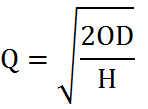 27
التسيير المالي قصير الأجل: تسيير الخزينةنماذج تقدير الحد الأدنى والحجم الأمثل للخزينة
نموذج الكمية الاقتصادية للطلب (نموذج بومول)
مثال: تبلغ الاحتياجات النقدية الكلية السنوية لشركة المطوع 200000 دج، تبلغ تكلفة تحويل الأوراق المالية إلى نقدية 4 دج للصفقة الواحدة، و معدل العائد السنوي على الأوراق المالية 10 %. فما هو مستوى الرصيد النقدي للمؤسسة ؟ و عدد التحويلات التي قامت بها الشركة خلال السنة ؟ و ما هي تكلفة الفرصة البديلة ؟
الحل : - مستوى الرصيد النقدي Q
	   - عدد التحولات (n) = ( 200000/ 4000) = 50 صفقة و هذا ما يعادل صفقة كل 7.3 يوم . 
	   - تكلفة الفرصة البديلة = ( [0.10 ×4000] / 2 ) = 200 دج.
28
التسيير المالي قصير الأجل: تسيير الخزينةنماذج تقدير الحد الأدنى والحجم الأمثل للخزينة
البعض من الانتقادات التي وجهت لـ (نموذج بومول)

يفترض النموذج أن التدفقات النقدية الواردة و الصادرة يمكن التنبؤ بها بيقين تام و هذا افتراض غير واقعي.
يفترض النموذج أن الطلب على النقدية يكون بصورة منتظمة خلال المدة الزمنية ة هذا ما لا قد يكون من الواقعية بمكان.
يفترض النموذج أن التكلفة الثابتة للصفقة تظل ثابتة بغض النظر عن حجم الصفقات و هذا أيضا افتراض غير واقعي.
يستخدم هذا النموذج متوسط معدل الفائدة على الأوراق المالية خلال الفترة الزمنية المعينة و من المناسب استخدام معدل العائد السائد في سوق الأوراق المالية.
29
التسيير المالي قصير الأجل: تسيير الخزينةنماذج تقدير الحد الأدنى والحجم الأمثل للخزينة
نموذج حد المراقبة Miller and Orr 
نظرا للقصور الذي تميز به نموذج (بومول) الذي افترض من بين ما افترض فيه حالة التأكد للتنبؤ بالتدفقات الداخلة و الخارجة ، و هذا ما لم يكن من الواقعية بمكان. لذلك يقترح كل من (ميلر و أور) نموذجا آخر لمراقبة النقدية ، حيث يراعى فيه التقلب في التدفقات النقدية. و يضع النموذج حدين للرقابة. يمثل الحد الأول المستوى الأقصى الذي يمكن أن تصل إليه النقدية (M)، ويمثل الحد الثاني الحد الأدنى (L)، و أنه بين هذين الحدين تتحدد النقدية بشكل عشوائي. و بين الحدين يوجد ما يسمى بحد الطلب أو نقطة العودة (T)، التي تمثل الرصيد النقدي الأمثل.
و يمثل الحد الأدنى الرصيد التعويضي للمنشأة لدى البنك ، فإذا انعدم ذلك كان الرصيد التعويضي مساويا للصفر. و يقصد بـ (M) الحد الذي عنده يتخذ القرار بشأن الاستثمار في الأوراق المالية، أما المستوى (L) فيمثل الحد الذي دونه يتخذ القرار بشأن تدبير السيولة سواء عن طريق الاقتراض أو بيع الأوراق المالية.
30
التسيير المالي قصير الأجل: تسيير الخزينةنماذج تقدير الحد الأدنى والحجم الأمثل للخزينة
نموذج حد المراقبة Miller and Orr
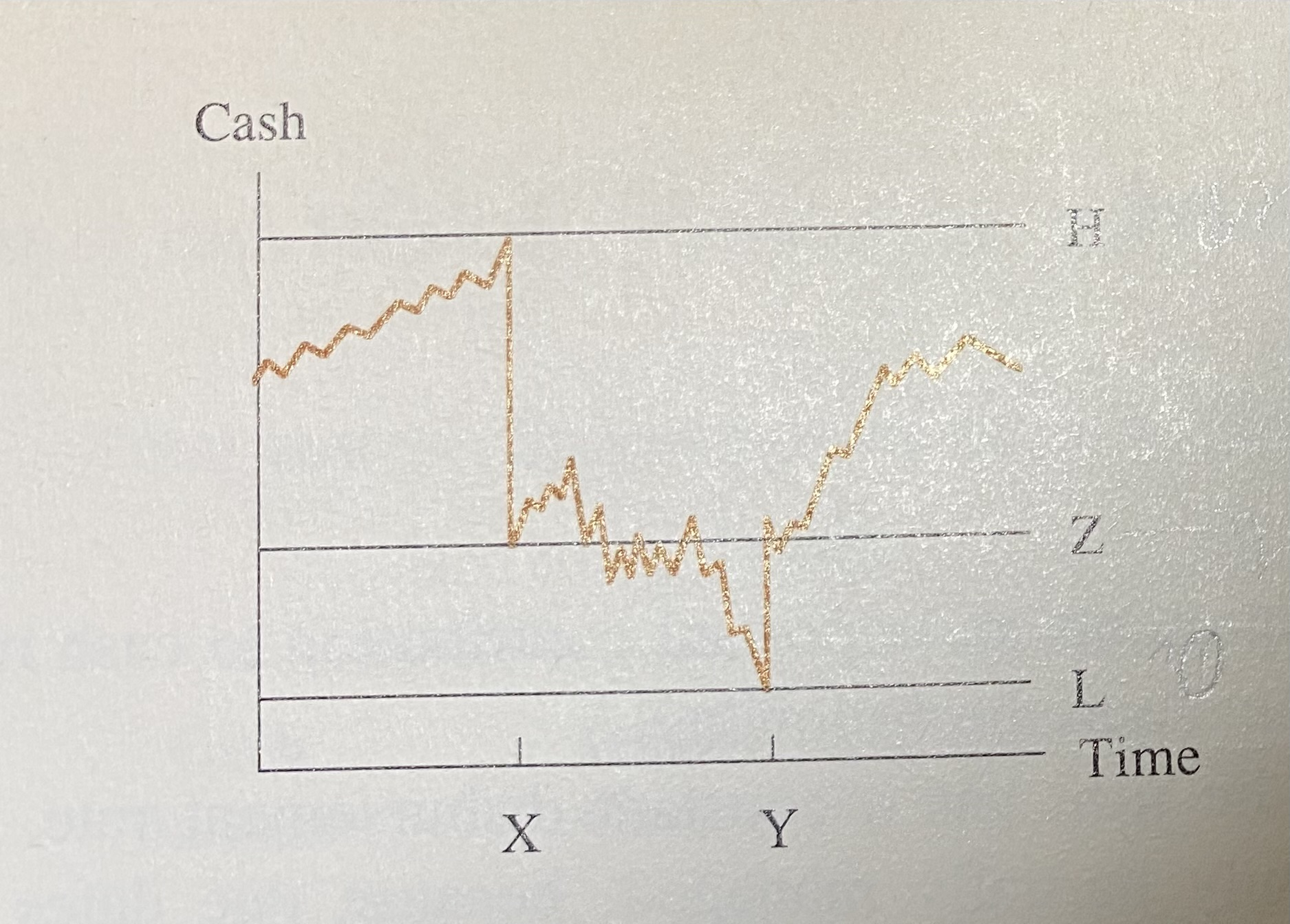 31
التسيير المالي قصير الأجل: تسيير الخزينةنماذج تقدير الحد الأدنى والحجم الأمثل للخزينة
نموذج حد المراقبة Miller and Orr 
و يتعلق نموذج (ميلر – أور) أساسا بتحديد الرصيد النقدي اليومي الأمثل (T) الذي يعمل على تقليل التكاليف إلى الحد الأدنى. و كما هو الحال في نموذج بومول ، تتكون التكاليف الكلية من تكلفتي الصفقة و الفرصة البديلة.
تكلفة الصفقة= (التكاليف الثابتة للسمسرة × متوسط عدد التحويلات خلال الفترة)/ عدد أيام الفترة 
أما تكلفة الفرصة البديلة فهي عبارة عن ، 
معدل العائد أو الفائدة على الأوراق المالية عالية السيولة × متوسط الرصيد النقدي اليومي المتوقع 
أما بخصوص نقطة العودة (T) ، و التي تمثل الحجم الأمثل للنقدية، فيمكن استخراجها باستخدام المعادلة التالية:
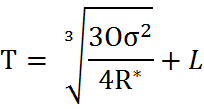 32
التسيير المالي قصير الأجل: تسيير الخزينةنماذج تقدير الحد الأدنى والحجم الأمثل للخزينة
33
التسيير المالي قصير الأجل: تسيير الخزينةنماذج تقدير الحد الأدنى والحجم الأمثل للخزينة
البعض من الانتقادات التي وجهت لـ (ميلر- أور)

يفترض العشوائية التامة على الرغم من أن هناك بعض التدفقات يمكن السيطرة عليها.
يفترض النموذج الثبات لتكلفة الصفقة و هذا أمر غير واقعي، لأن مثل هذه التكلفة تتأثر بعدد مرات التحويل و حجم التحويل في الأوراق المالية.
34
التسيير المالي قصير الأجل: تسيير الخزينةحالات أزمة الخزينة والحلول الممكنة
حالات أزمة الخزينة والحلول الممكنة
من الأسباب التي تكون وراء أزمة الخزينة هو انخفاض مستوياتها إلى الحد الذي لا تستطيع المؤسسة عنده تسوية التزاماتها الآنية، ما قد يتسبب في بعض الأحيان إلى التعرض إلى خطر العسر المالي ومنه الإفلاس. 
من منظور المقاربة المالية، تتبع المؤسسة سياسة رأس المال تراعي فيها ضرورة توفر الخزينة وقت الحاجة. لكن ما يحدث أحيانا هو خطر انخفاض الخزينة لأسباب محددة تختزل في عنصرين ماليين هما : انخفاض رأس المال العامل، وارتفاع في الاحتياج لرأس المال العامل. 
أما الانخفاض في رأس المال العامل فيكون بسبب أحد العنصرين ؛ انخفاض في الأموال الدائمة، أو زيادة في الاستثمارات مقارنة بالأموال الدائمة. أما ما يتعلق بارتفاع الاحتياج في رأس المال العامل فمفاده أن هناك ارتفاع في الاستخدامات الدورية للاستغلال، أو انخفاض في الموارد الدورية للاستغلال.
35
التسيير المالي قصير الأجل: تسيير الخزينةحالات أزمة الخزينة والحلول الممكنة
حالات أزمة الخزينة والحلول الممكنة
وبشيء من التفصيل يمكن القول أن انخفاض في الأموال الدائمة مرده انخفاض في الأموال الخاصة أو تحمل خسائر، أو انخفاض في الديون المتوسطة والطويلة إلى جانب تسديد الديون، أو هي كل العوامل مجتمعة بنسب متفاوتة. أما بخصوص ارتفاع مستوى الاستثمارات فقد يكون بسبب زيادات في الاستثمارات المادية أو المعنوية أو المالية وبتمويل موارد قصيرة الأجل ما يضع المؤسسة في حالة عدم توازن مالي. 
من جهة أخرى فإن ارتفاع مستوى الاستخدامات الدورية سببه زيادة في النشاط الاستغلالي ما يؤدي إلى زيادة في المخزون، والحسابات المدينة للعملاء ، وبالتالي قد تجد المؤسسة نفسها أمام عجز أو خطر نقص الخزينة. أما انخفاض الموارد المالية الدورية للاستغلال فهذا يكون بسبب انخفاض في الموردين أو انخفاض في الديون الأخرى قصيرة الأجل. فالمؤسسة في هذه الحالة قد لا تكون من القوة التفاوضية بمكان للحصول على الموارد المالية قصيرة الأجل .
36
التسيير المالي قصير الأجل: تسيير الخزينةحالات أزمة الخزينة والحلول الممكنة
حالات أزمة الخزينة والحلول الممكنة
أزمة الخزينة رقم 1
تعرض المؤسسة لخسائر متتالية يؤثر بشكل واضح على الأموال الخاصة وتدهورها وبالتالي جعل رأس المال العامل سالب. وعلاج مثل هذه الحالة هو العمل على تحقيق مردود كافي من العملية الاستثمارية، أو العمل على إعادة تشكيل رأس المال الخاص، مما قد يؤدي إلى إعادة صياغة الشكل القانوني للمؤسسة.
أزمة الخزينة رقم 2
قد تخطئ المؤسسة في سياسة استماراتها طويلة الأجل وذلك باستخدامها للموارد المالية قصيرة الأجل، ما يؤثر على التوازن المالي بسبب عجز الخزينة. ومنه فالعلاج لهذا الأمر يتمثل زيادة الأموال الخاصة أو الديون الطويلة والمتوسطة، أو التنازل عن استمارات طويلة الأجل لتوفير سيولة الخزينة من جهة، وتحقيق التوازن المالي من جهة أخرى.
37
التسيير المالي قصير الأجل: تسيير الخزينةحالات أزمة الخزينة والحلول الممكنة
حالات أزمة الخزينة والحلول الممكنة
أزمة الخزينة رقم 3
إن الارتفاع السريع والمفاجئ للنشاط الاستغلالي يزيد من الاحتياج لرأس المال العامل مقارنة بما هو متاح من رأس المال العامل المخصص، وبالتالي فإن مواجهة مثل هذه الأزمة يكون من خلال التخفيض في الاحتياج لراس المال العامل، أو زيادة في رقم الأعمال، أو اتباع سياسة ائتمانية متشددة مع العملاء وفي نفس الوقت التفاوض الجيد مع الموردين لأجل الحصول على مهلة أطول للتسديد وبالتالي التخفيض من الاحتياج لرأس المال العامل.
أزمة الخزينة رقم 4
قد يحدث للمؤسسة ارتفاع كبير في الاحتياج لرأس المال العامل بسبب صعوبات تصريف المنتجات في السوق ما قد يتسبب في ارتفاع مستوى المخزون إضافة إلى عدم على اتباع سياسة ائتمانية اتجاه العملاء تسمح بالتحصيل للمستحقات في فترات زمنية قصيرة. وهذا ما يتطلب كعلاج مراجعة طبيعة المنتجات المباعة وسياساتها مع العملاء.
38
التسيير المالي قصير الأجل: تسيير الخزينةمخاطر الاستثمارات المؤقتة
مخاطر الاستثمارات المؤقتة (الاستثمار في الأوراق المالية)
تلجأ المؤسسات إلى الاستثمار في الأوراق لعدة أسباب منها ما يأتي:
استغلال الأرصدة النقدية الزائدة والمعطلة
 استخدام الأسهم والسندات السوقية قصيرة الأجل بديلا للأرصدة النقدية .
 زيادة الأرصدة النقدية بشكل يفوق متطلبات عمليات  التشغيل لفترات طويلة. 
ومن المخاطر ذات العلاقة بالاستثمار في الأوراق المالية ما يتلخص في العناصر الثلاث الآتية:
39
التسيير المالي قصير الأجل: تسيير الخزينةمخاطر الاستثمارات المؤقتة
مخاطر الاستثمارات المؤقتة (الاستثمار في الأوراق المالية)
مخاطر التوقف عن السداد
يقصد بها عدم القدرة على سداد فوائد الديون وأصل الدين في الآجال المحدد ة، أو التأخير عن السداد، ما قد يصنف المؤسسة ضمن خانة ضعف ملاءتها المالية. وبالتالي انخفاض قيمة الأوراق المالية المستثمر فيها ماعدا تللك المرتبطة بأذونات الخزينة. 
مخاطر السيولة أو التسويق
ويقصد بالمخاطرة هنا عدم القدرة على تحويل الورقة المالية إلى سيولة . وترتبط السيولة بعنصري السعر والزمن. فتكون الورقة المالية أكثر سيولة إذا كان السعر مستقلا عن الزمن، أي أنه يمكن بيع الورقة المالية بالسعر المتوقع ودون تأخير ، خلاف ذلك فإن الورقة المالية تصبح أقل سيولة وتنقص قيمتها في السوق.
فترة الاستحقاق
بالنسبة لفترة الاستحقاق، يتحدد الخطر بفترة سداد الفائدة وأصل الدين، وأيضا معدلات الفائدة المطبقة. فكلما كانت الفترة طويلة كلما كان سعر الورقة أكثر عرضة للتغيير في سعر الفائدة، وأن  ارتفاع سعر الفائدة قد يؤدي إلى انخفاض قيمة الورقة المالية وبالتالي التقليل من سيولتها.
40
خاتمة
مما تقدم ، تبين لنا مدى أهمية التسيير المالي في الأجل القصير، خصوصا ما يتعلق بإدارة النقدية. فهناك مبدآن يحكمان إدارة النقدية وهما تكلفة الفرصة ، وتكلفة الصفقات أو المعاملات. فإدارة النقدية تتراوح بين الاحتفاظ بها لدواعي تلبية حاجة المؤسسة للسيولة وقت الحاجة، وبين الاستثمار للنقدية الزائدة عن الحاجة بغية عدم تفويت فرصة تحقيق أرباح من جراء العملية.
والملاحظ، من خلال الأدبيات المالية، أن الغلو في اتجاه معين في إدارة النقدية قد يكلف المؤسسة تكلفة مرتفعة، وأن الحل لهذه المعضلة هو البحث أن الحجم الأمثل للنقدية من خلال نماذج مقترحة وخاصة نموذج "ميلر – أور" الذي يحدد الأمثل من النقدية الواجب الاحتفاظ بها ويحقق أقل كلفة ممكنة قد تتحملها المؤسسة. 
كما يحدد النموذج أن هامش الأمان وهو الأدنى من النقدية ، الذي عنده يتخذ القرار ببيع الأوراق المالية بالقدر الذي يتم به استعادة مستوى النقدية الأمثل المحقق للسيولة المطلوبة. أيضا، يحدد النموذج الحد الأعلى من النقدية، الذي عنده يتخذ القرار بشراء الأوراق المالية بغرض الاستثمار وتحقيق الأرباح.
41